To change image:
Delete existing image and insert new by clicking on icon
or
Right-click, change picture
If new picture causes placeholder to resize or rotate
Click on ‘Reset’ under ‘Slides’ tab on Ribbon
To resize or reposition image within placeholder:
Picture Format> Crop
Resize using white circles at corners
Move by click+hold on grey area of image then drag to position
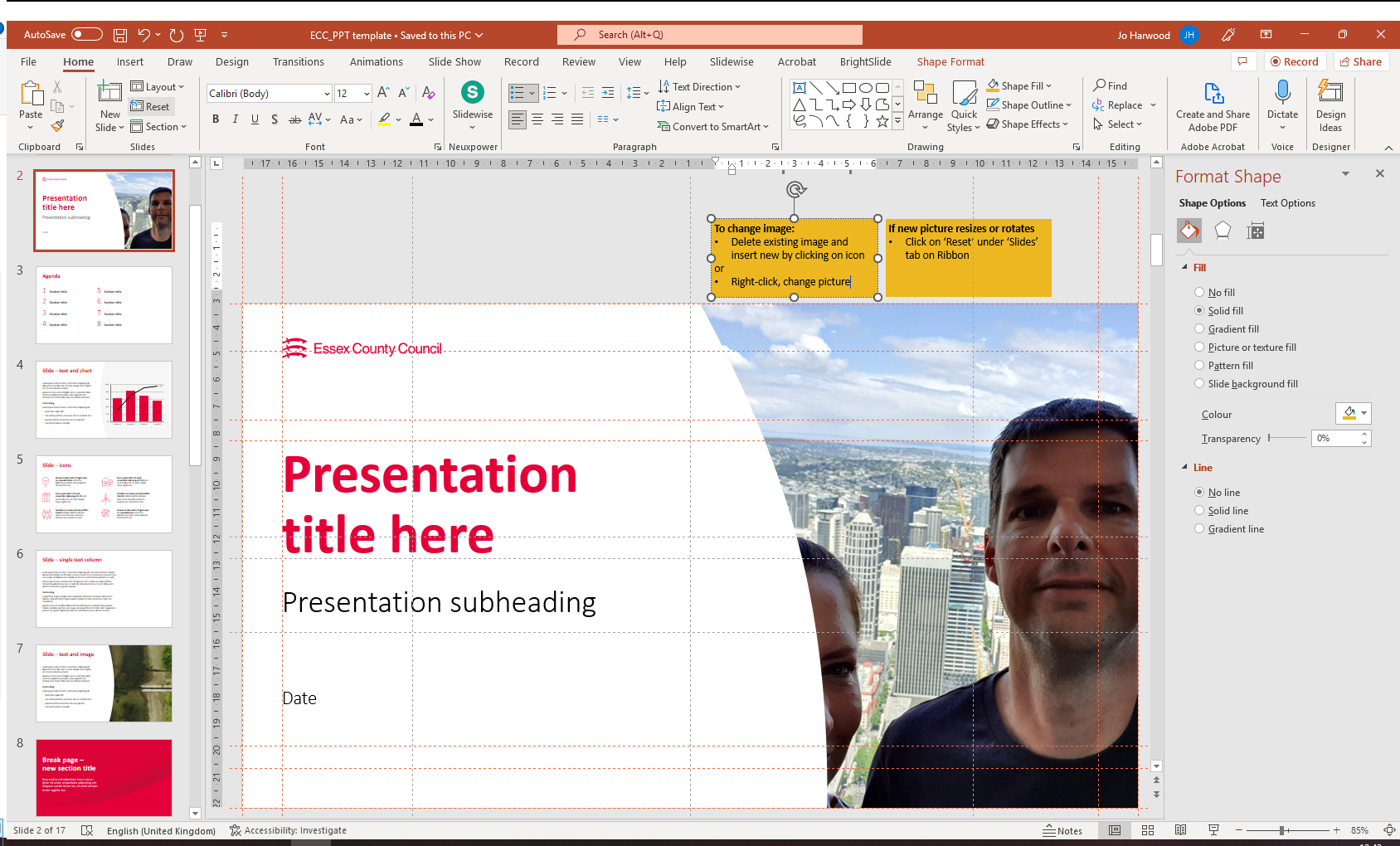 Elective Home Education (EHE)
Anita Patel-Lingam – Statutory Education Compliance Manager
November 2023
Education Compliance team – Team overview/context
Statutory Education Compliance Manager – manages the teams who receive Children Missing Education (CME) referrals, Elective Home Education (EHE) notifications and Attendance Compliance referrals (penalty notice and prosecution requests)

CME/EHE team consists of 7 staff members (3 administrative/4 face-to-face – one lead allocated officer per quadrant) - dedicated to the investigation of CME/EHE concerns – in place since September 2018 reorganisation – role alignment/integration within Essex is a real strength (ILACS Inspection June 2023)
Impact of reorganisation/social care trigger: In 2017/18, approximately 400 EHE assessments were carried out vs. almost 900 in the 2018/19 academic year 

Association of Elective Home Education Professionals (AEHEP) – APL Chairs national board and meets with DfE monthly to discuss EHE. Draft updated EHE guidance for LAs and parents – recent roundtable discussions. Consultation now underway/live – deadline for responses is 18th January 2024

Association of Education Welfare Management (AEWM) – APL sits on National Executive Committee – regular discussions with DfE regarding attendance – well-placed to raise related CME/EHE matters via this channel

Cross-party Working Group – CME/EHE high on the agenda for our Councillors, submission of detailed consultation responses/lobbying work, etc.
CME numbers across Essex (Reception through to Year 11 only), as at the dates shown:
EHE Data – Essex General Overview (Reception – Year 11)
CME numbers across Essex (Reception through to Year 11 only), as at the dates shown:
Essex – Primary EHE Cohort (Reception – Year 6)
Essex EHE Data – Key points to note
EHE cohort within Essex is growing and has been for some time – in line with regional and national trends. No central, ringfenced funding source available for LAs for this growing cohort of children. Expectation to safeguard this cohort remains
2022/23 – 3000+ - Data used to identify local patterns/trends (e.g. year 6, specific schools, pandemic – ethnic groups, etc.)
Between September 2019 and September 2023, our total EHE cohort has grown by 73% (from 1531 to 2656) and our primary EHE cohort has grown by 54.7% (from 490 to 758) 
LAs submit termly census returns to the DfE, detailing our EHE and CME cohorts (second year of DfE collections). DfE remains committed to introducing a CNIS register
Essex EHE Data – Key points to note/impact of pandemic
Essex staffing ratio to EHE cohort - 1:382 (Sept 2019) vs. 1:664 (Sept 2023)
Lasting legacy of pandemic deregistrations – whole families, changes in family circumstance (wfh), advent of improved online resources for the EHE community, clinical vulnerability – many did not return
Our online EHE notification form asks direct questions about safeguarding concerns and parental commitment to EHE – allows us to prioritise the right families for assessment and follow up. Who submits these notifications? Are they the right person?
B2B (80 schools) – online EHE notification is to be completed for ALL de-registrations which take place due to a parental decision to EHE (regardless of whether school has signed up to the B2B data exchange). This supports the LA to have all relevant information available when prioritising cases for EHE assessment
Education Compliance – How does the team respond to EHE notifications?
Online notification form has been specifically designed to capture key safeguarding information/concerns
Always cross-reference intelligence held by the LA
All concerns (reported/identified) are acted upon (regardless of the source) 
Liaison is strong between CME/EHE Investigators and key partners – joint visits/TAFs/Core Groups, etc.
Recent update: most recent pupil progress report requested (challenge provision if needed)
Flexible EHE assessment timeframes – prioritisation determined using all available intelligence (general rule: 4 week settling in period + further 4 weeks to address any concerns/gaps shared with parent)
Pandemic – move to telephone/video consultations, now firmly back to home visits for initial EHE assessments, second assessments may be done via telephone/video call (professional judgement)
What does the Education Compliance team have to be mindful of?
EHE, in law, is considered a valid alternative to a school-based education. No requirement for all parties with parental responsibility to agree – de-registration request from one parent is sufficient

CiN/CP/EHCP status does not prohibit a parent from exercising their right to EHE (N.B. Special Schools)

Parents are not required to follow the national curriculum

DfE guidance to LAs – initial enquiries to be informal in nature (e.g. “information” not “evidence”)

No right of access to the home

No right to see the child as part of any EHE assessment

Currently LAs must only intervene “where it appears” that a child may not be in receipt of a suitable home education – hence school information at the point of de-registration (and beyond) is so crucial

Where the LA is not satisfied that EHE provision is suitable – CME – School Attendance Order process
Any questions about EHE?
Quick update about Essex Code of Conduct for Penalty Notices
Steering Group meeting held on 17th July 2023

Interesting discussion about the number of fines being issued, the impact on school-family relations, lack of evidence that fines are leading to an improvement in attendance across Essex

ECC issued a record number of penalty notices during 2022/23 - 12953 in total, 12017 for holidays taken during term time

Draft updated local Code of Conduct prepared over the summer to reflect the suggested changes that came out of the Steering Group discussion.  IMPORTANT: LOCAL CoC REVIEW NOW FIRMLY ON HOLD

DfE have announced their intention to introduce a national framework for legal intervention (i.e. one national code of conduct – same criteria and triggers for penalty notices). Meeting – 24th October 2023 – DfE shared their current thinking and sought feedback from LAs. Not set in stone – discussions ongoing.

Intended timeline for national framework to come into force – September 2024
Any questions about the Code of Conduct?